Profile-Bhushan Sood
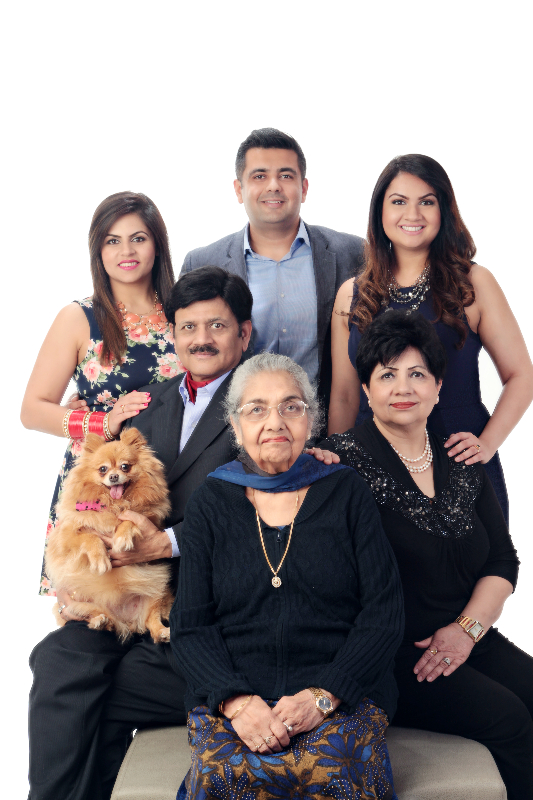 My Family
Mom in law
Shiny-Ashish
Shwinky
Pixy
Me and Jyoti
Profile-Bhushan Sood
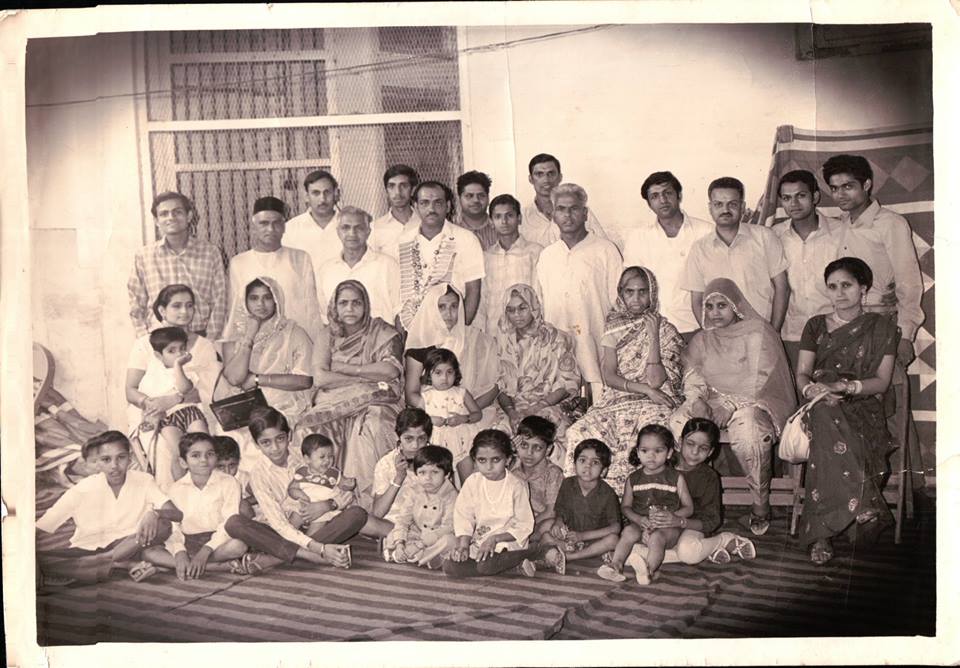 My extended Family
Profile-Bhushan Sood
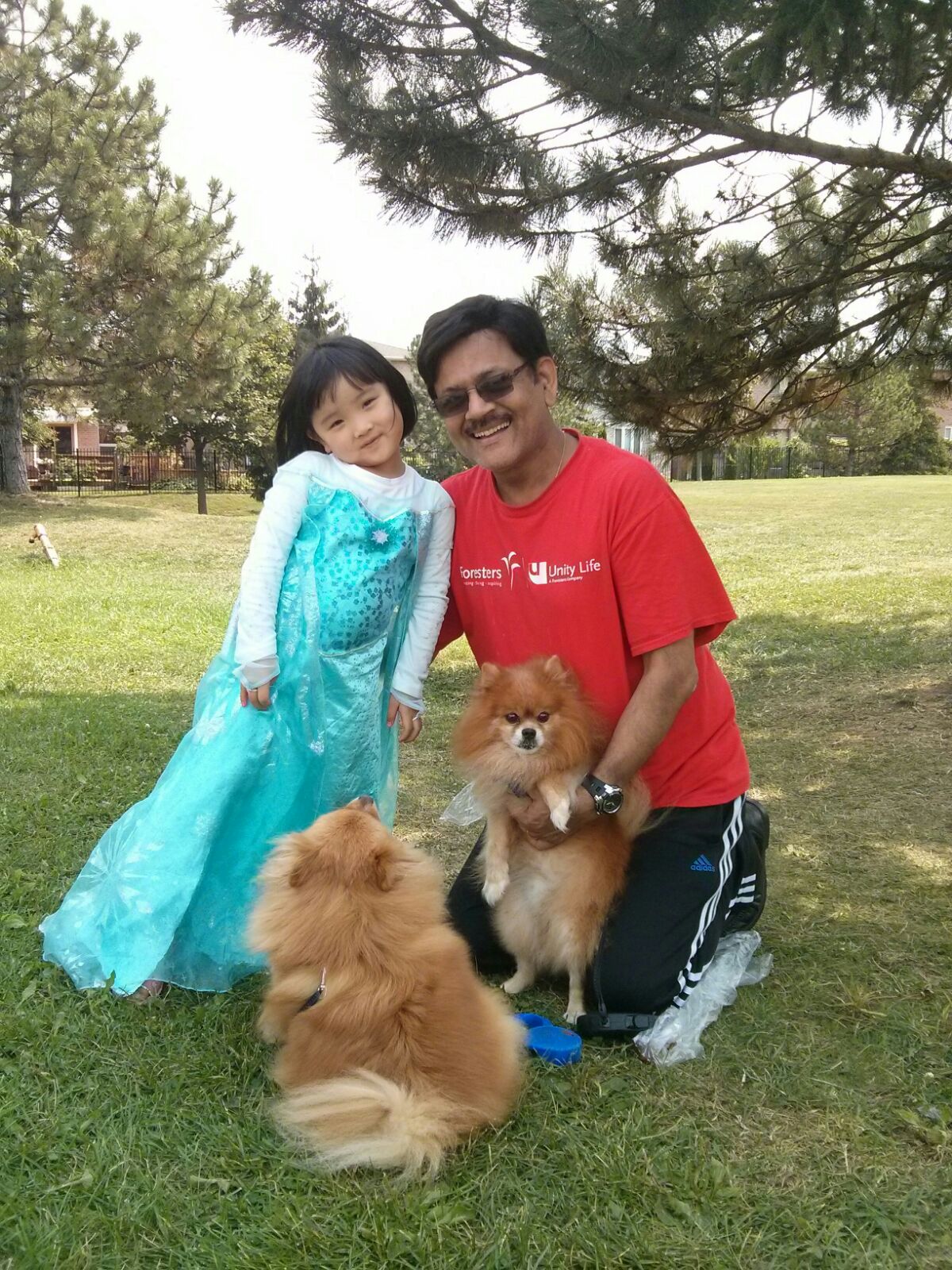 My Passion for Babies and Pets
Profile-Bhushan Sood
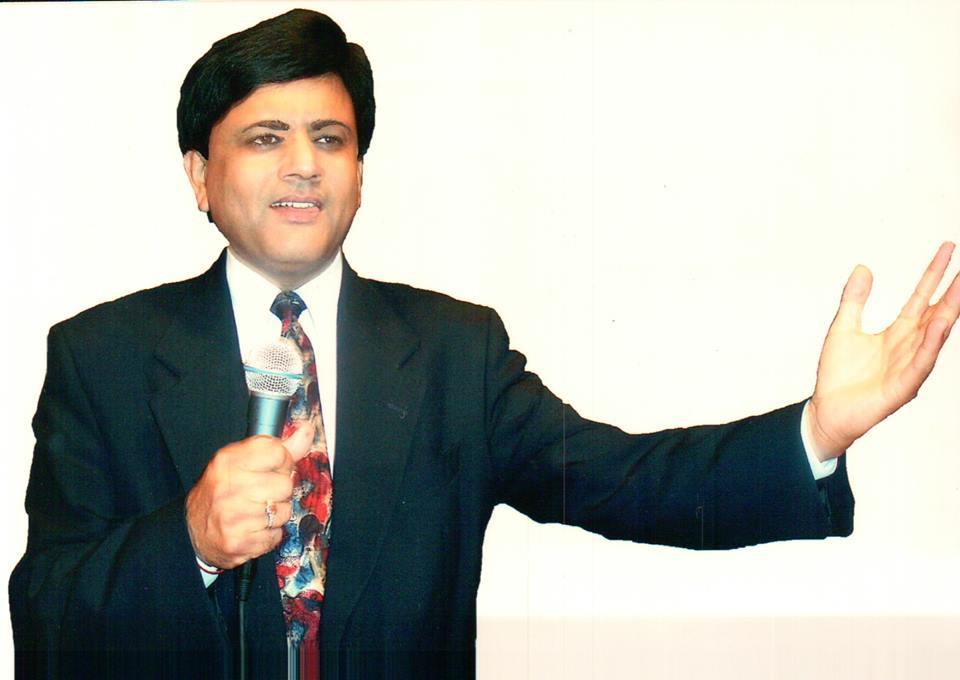 Me
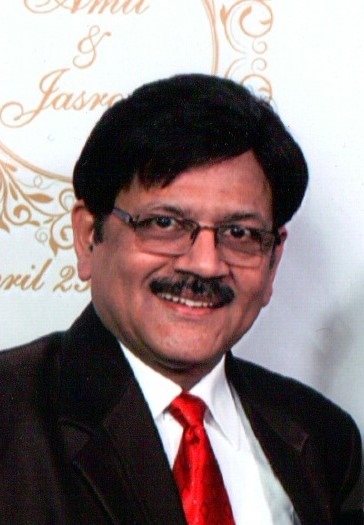 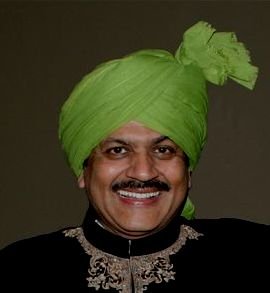 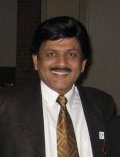 Profile-Bhushan Sood
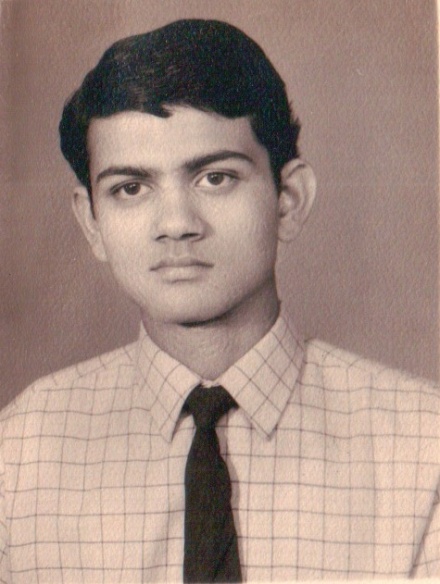 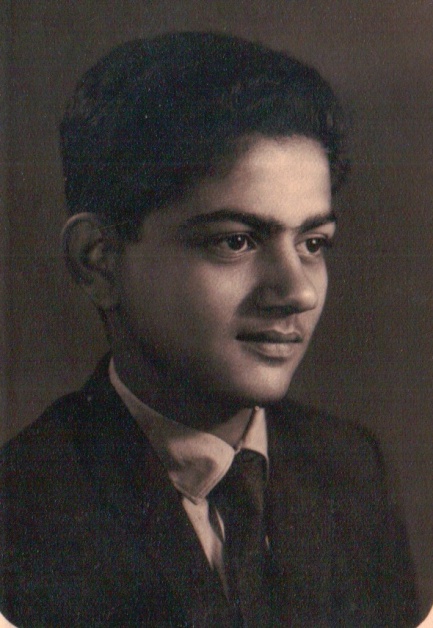 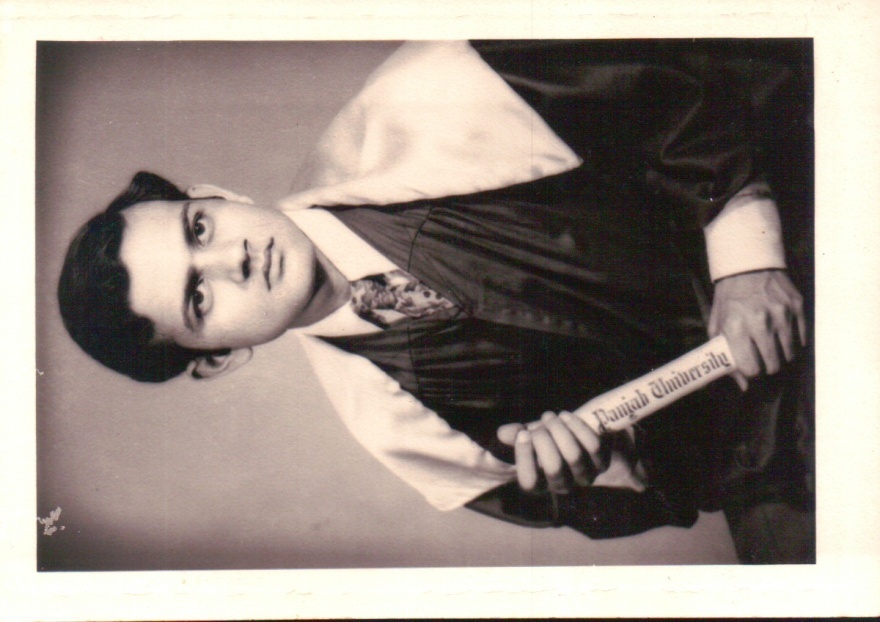 Upto BSc
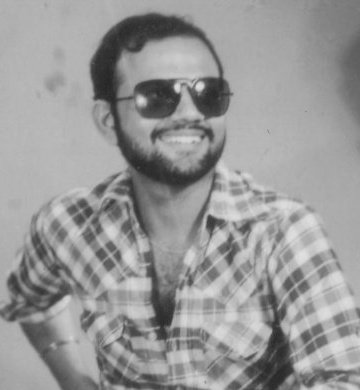 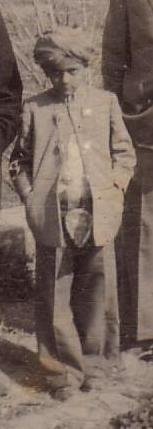 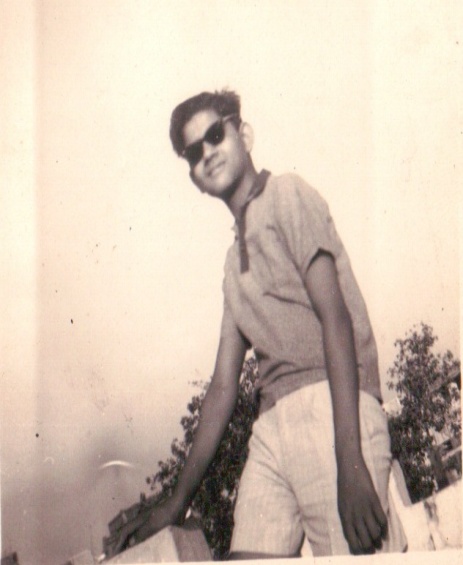 Profile-Bhushan Sood
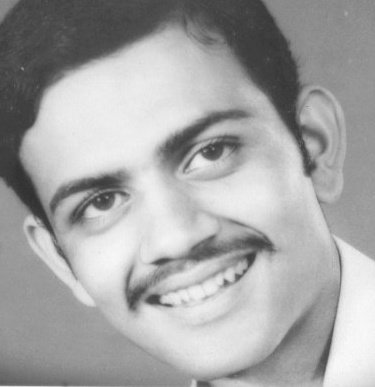 Higher Secondary time
Profile-Bhushan Sood
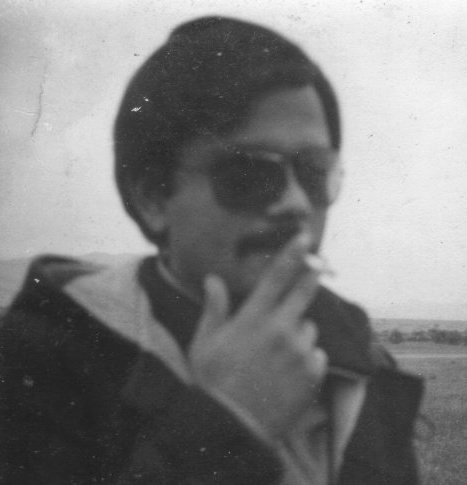 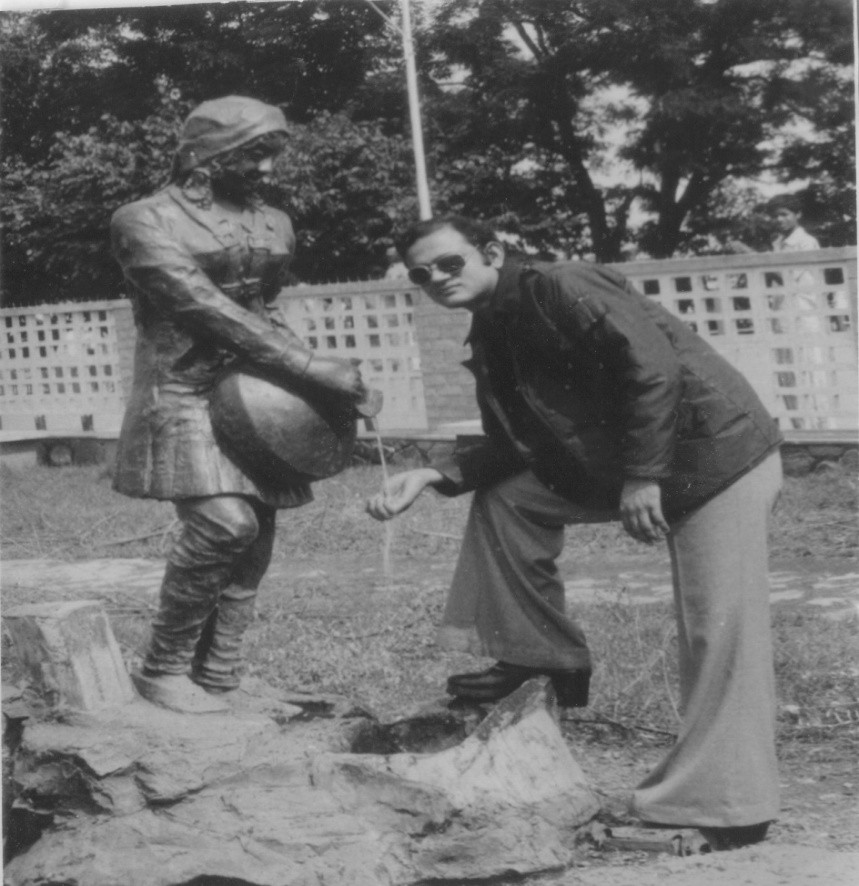 Fun at Shimla
Profile-Bhushan Sood
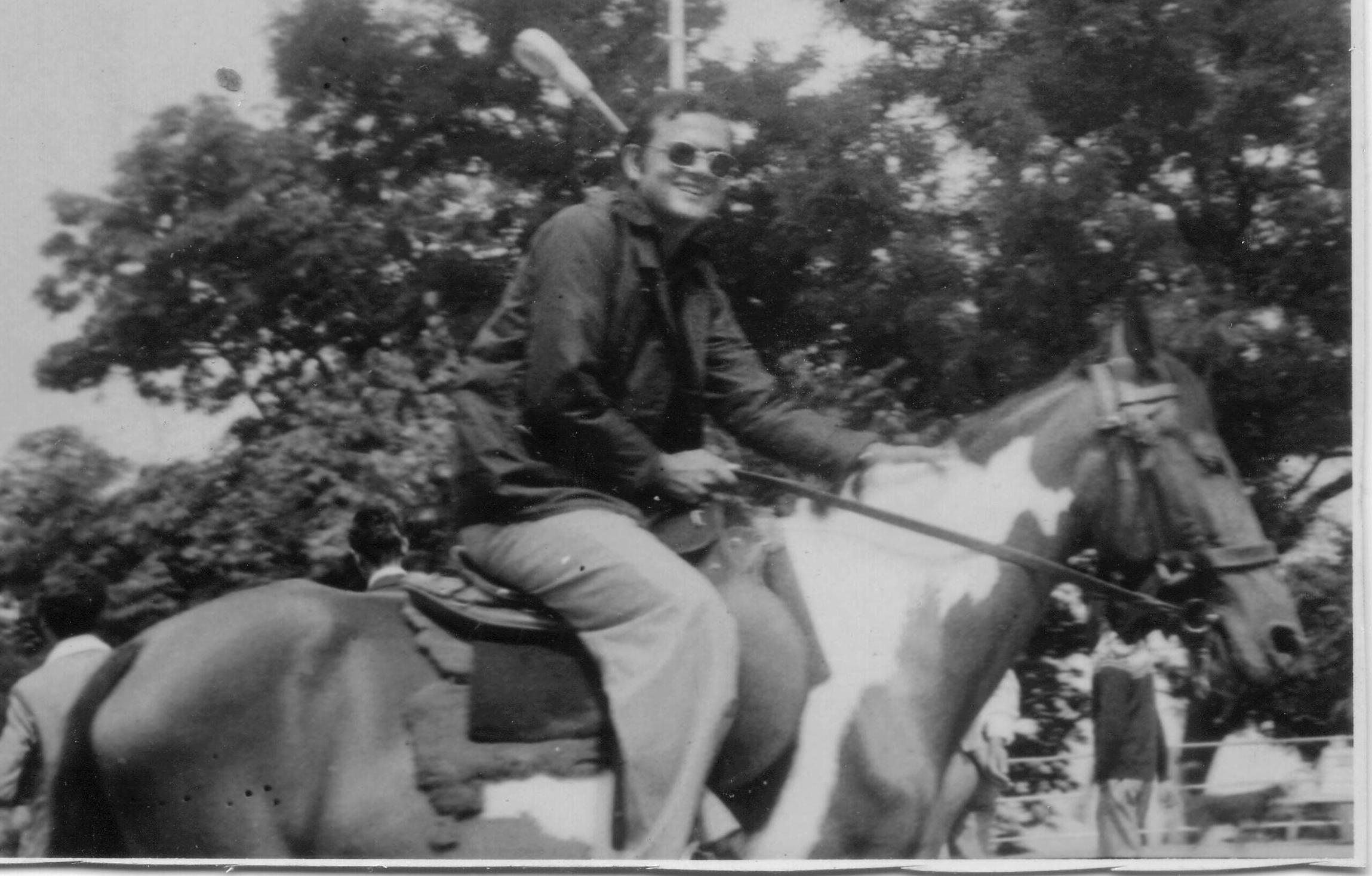 At The ridge Shimla
Profile-Bhushan Sood
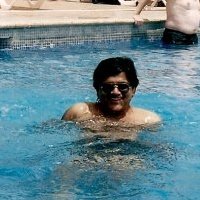 Ponta Cana – Dominic Republic
Profile-Bhushan Sood
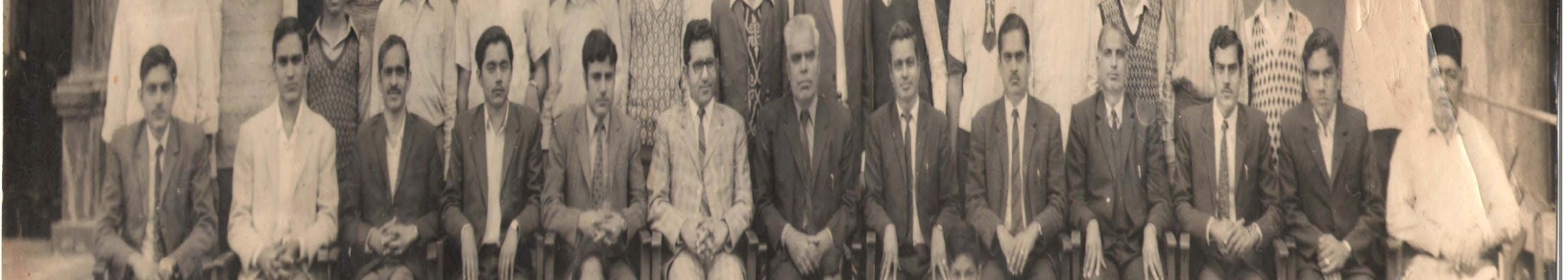 My School Teachers 
@ 
SD Higher Secondary School
Profile-Bhushan Sood
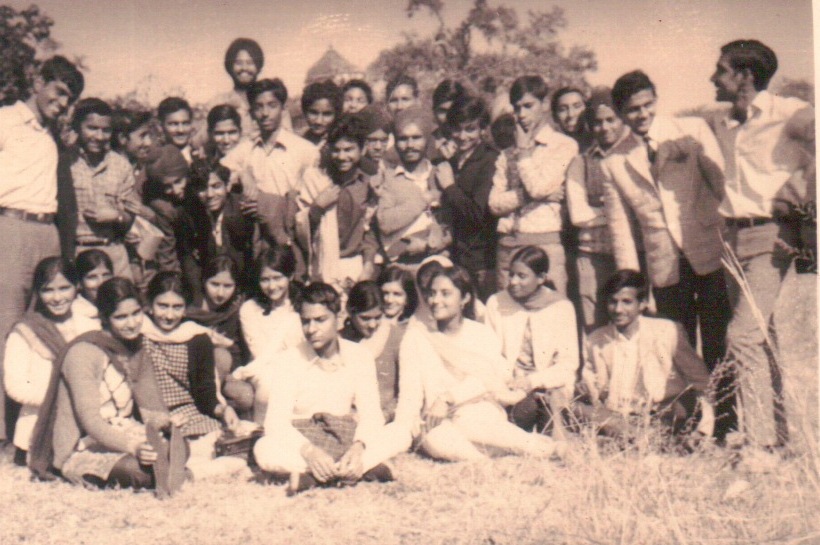 My 1971 Batch – B.Sc.
Profile-Bhushan Sood
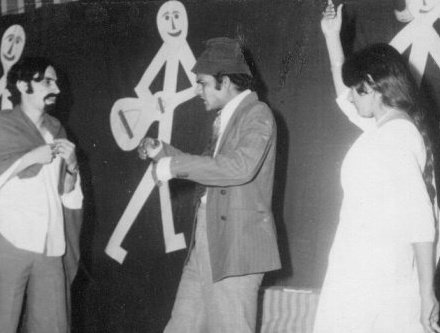 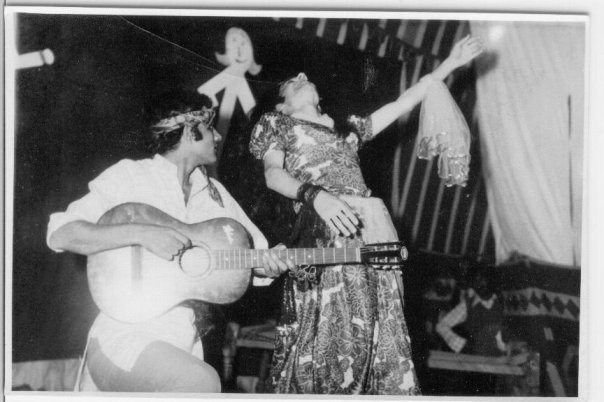 Play Zameela 
                                                                 	 Song from Sholay
   Mehbuba o Mehbuba
Profile-Bhushan Sood
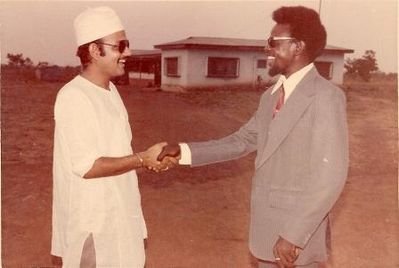 My best friend in Nigeria- Haruna
Profile-Bhushan Sood
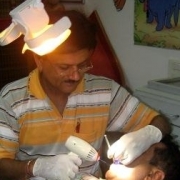 Clinical Dentistry
Profile-Bhushan Sood
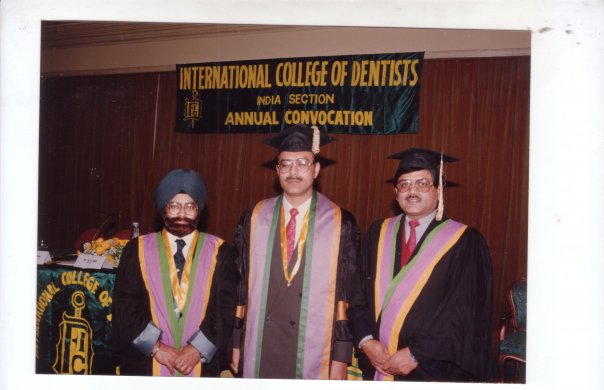 Awarded Fellowship International College of Dentists
Profile-Bhushan Sood
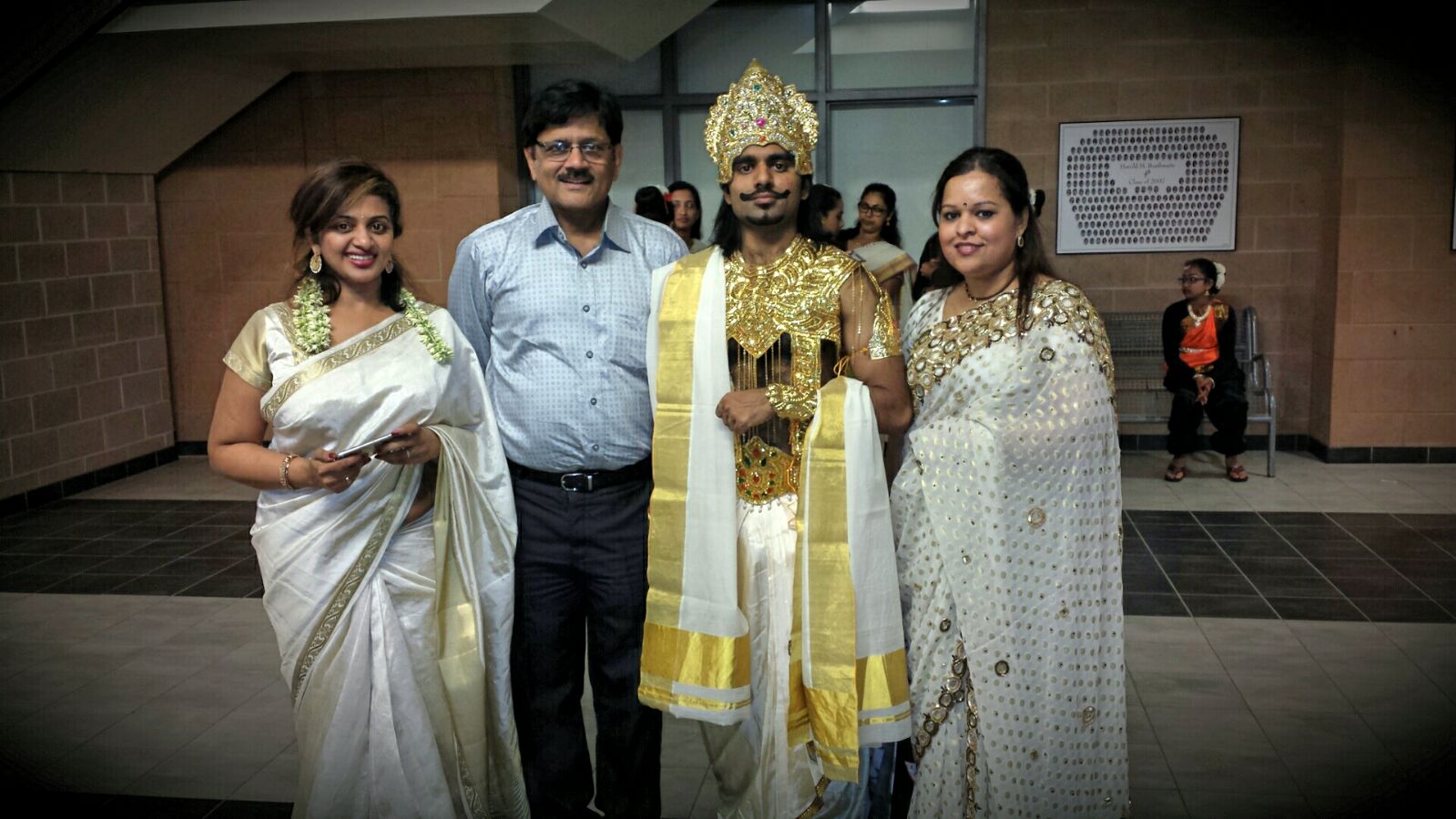 Onaam festival - With Mahabali
Profile-Bhushan Sood
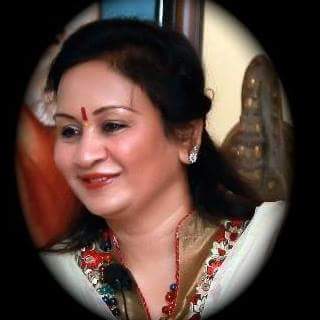 Spirituality Begins
My first mentor in spirituality.
Revered Sangeeta Amrit Mittal
Profile-Bhushan Sood
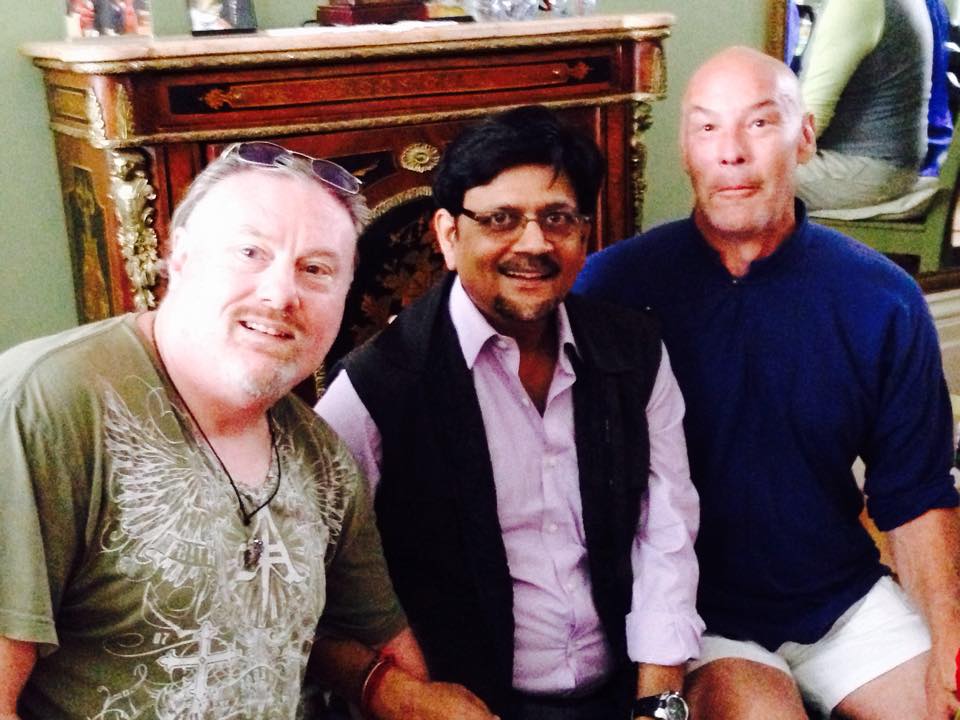 With Masters Energy healers
Profile-Bhushan Sood
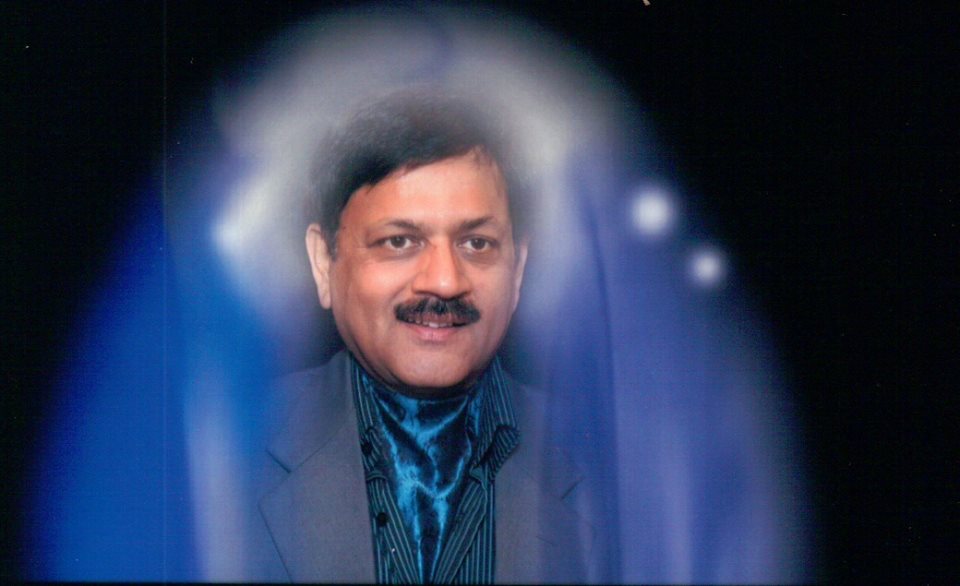 My Aura-Purple Indigo
Spirits seen on the right
Profile-Bhushan Sood
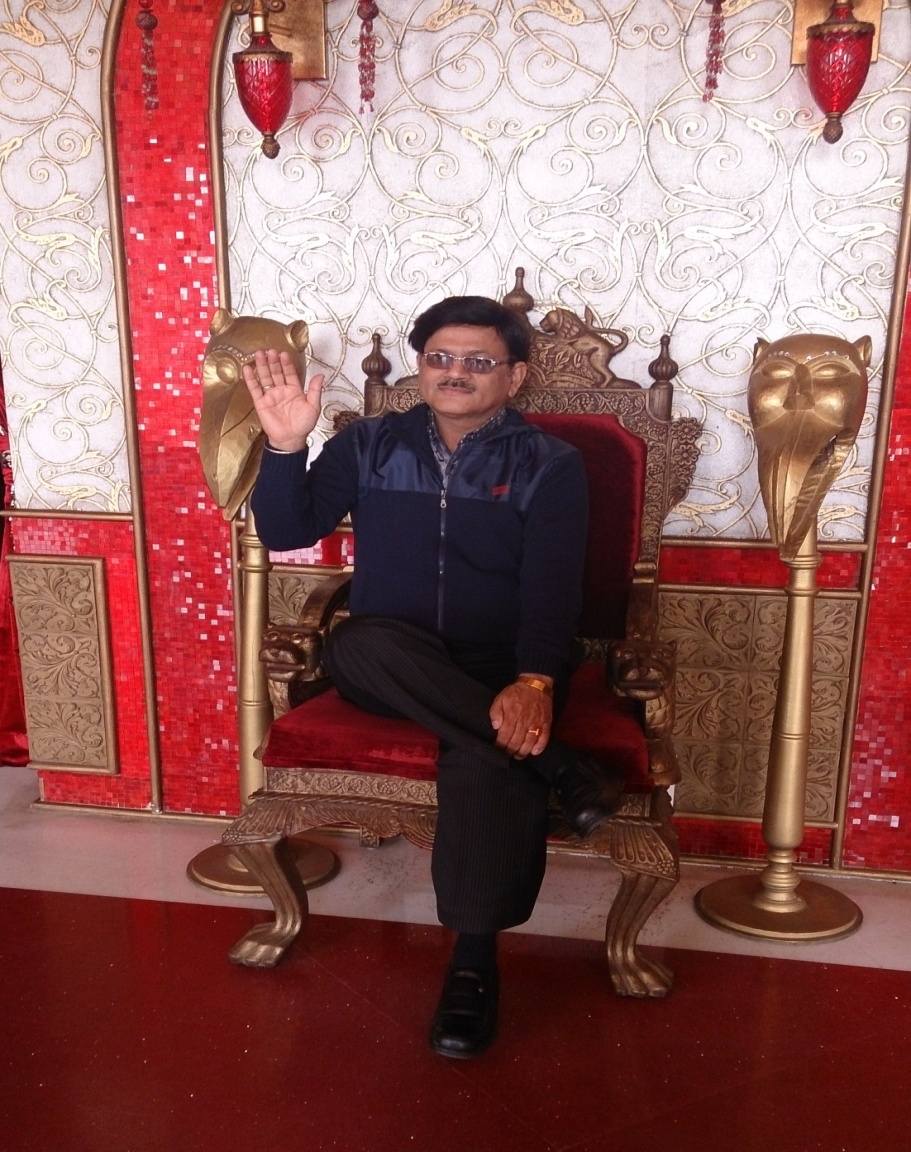 Healing thru Blessings
Profile-Bhushan Sood
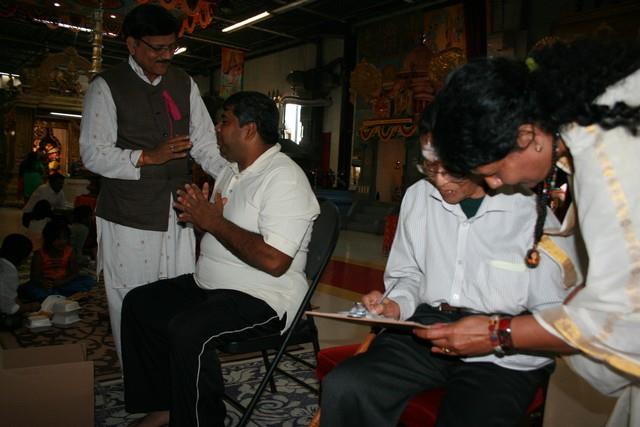 Giving Spiritual Healing
Profile-Bhushan Sood
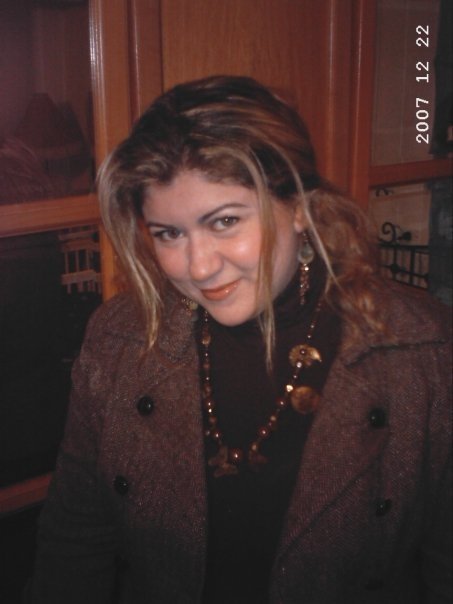 Soul Connection – through FB – Energy Travel
Profile-Bhushan Sood
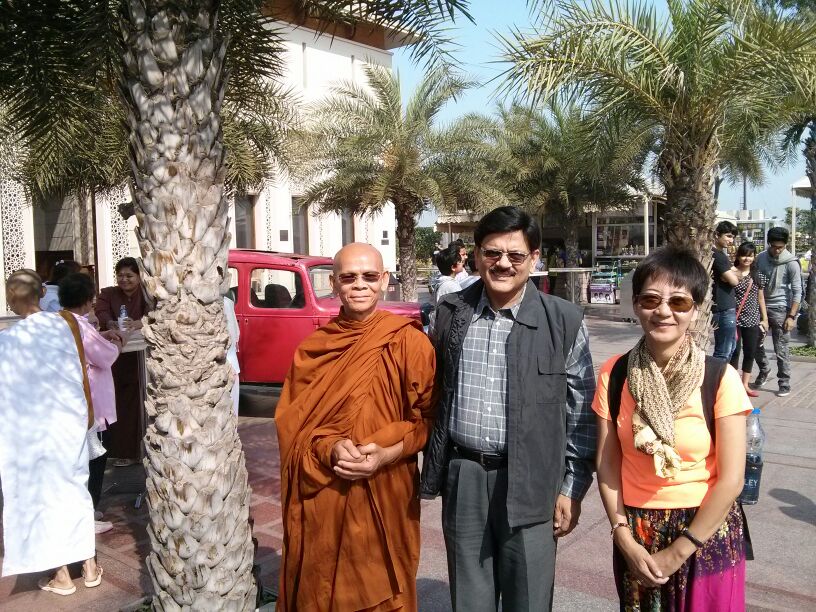 With Master Buddhist Monk from Thailand
Profile-Bhushan Sood
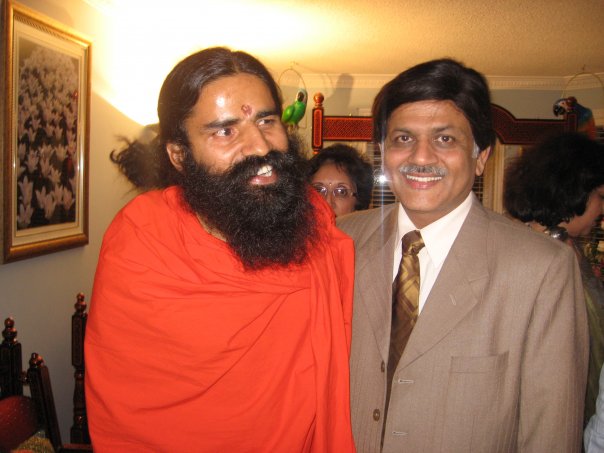 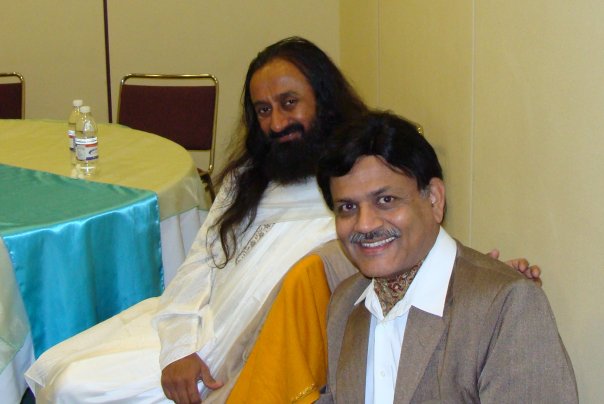 With Baba RamDev & Sri Sri Ravi Shankara
Profile-Bhushan Sood
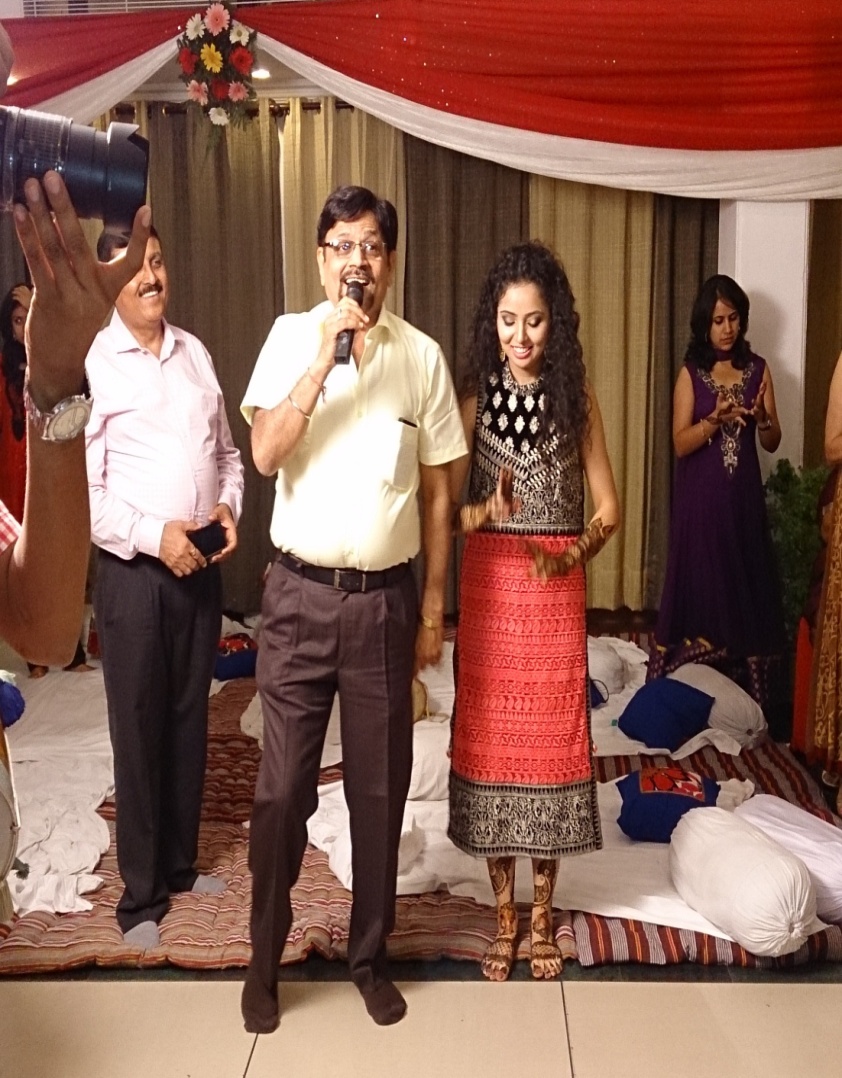 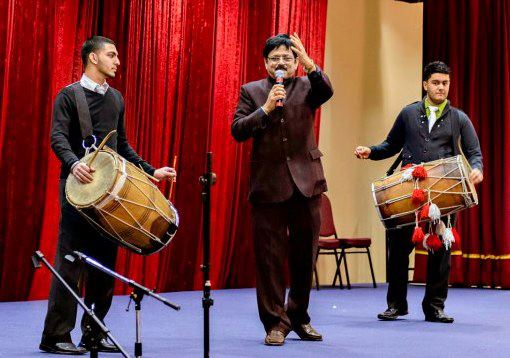 Singing Folk Songs
Profile-Bhushan Sood
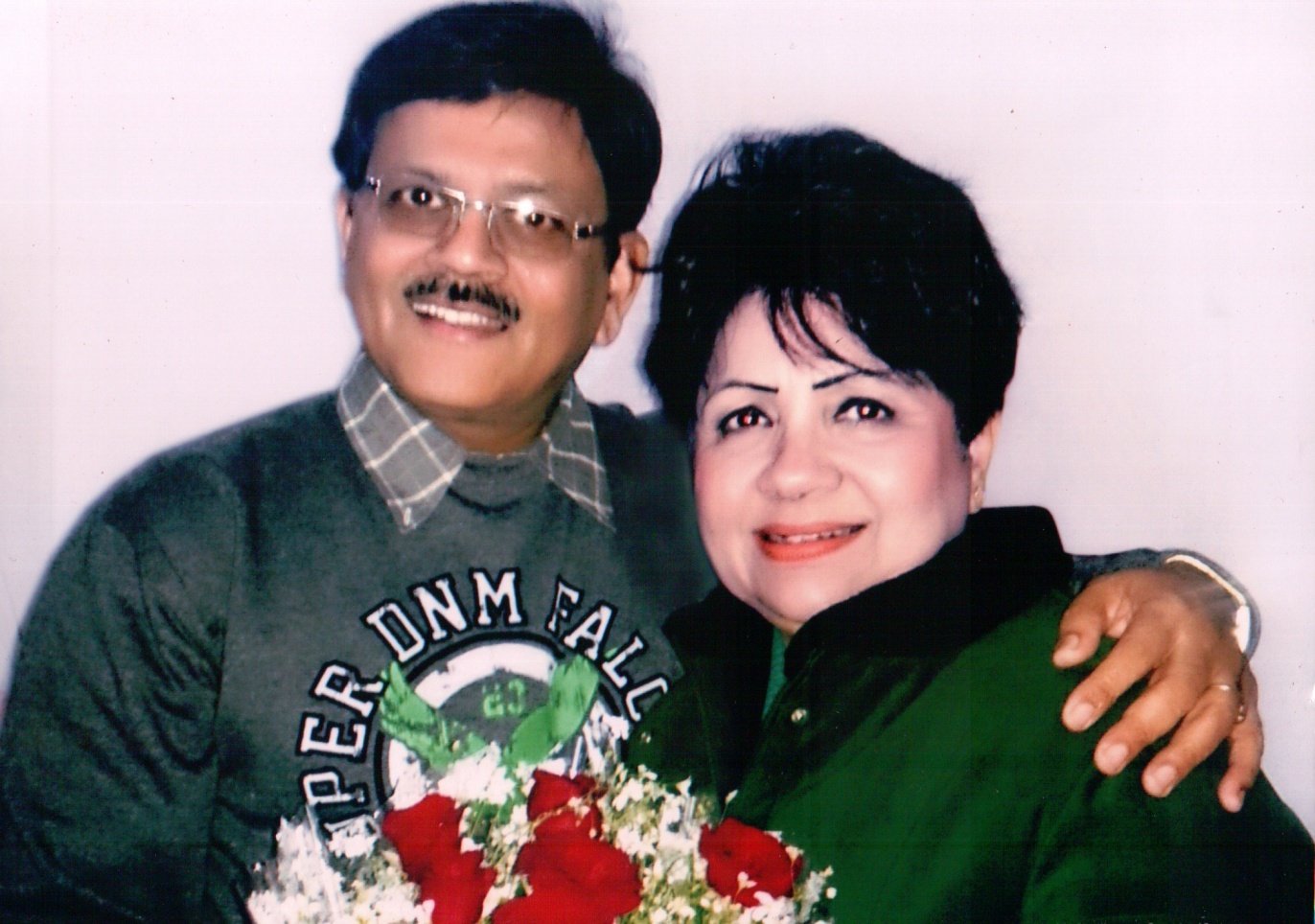 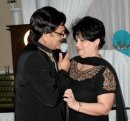 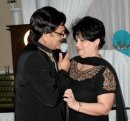 Going Good
Profile-Bhushan Sood
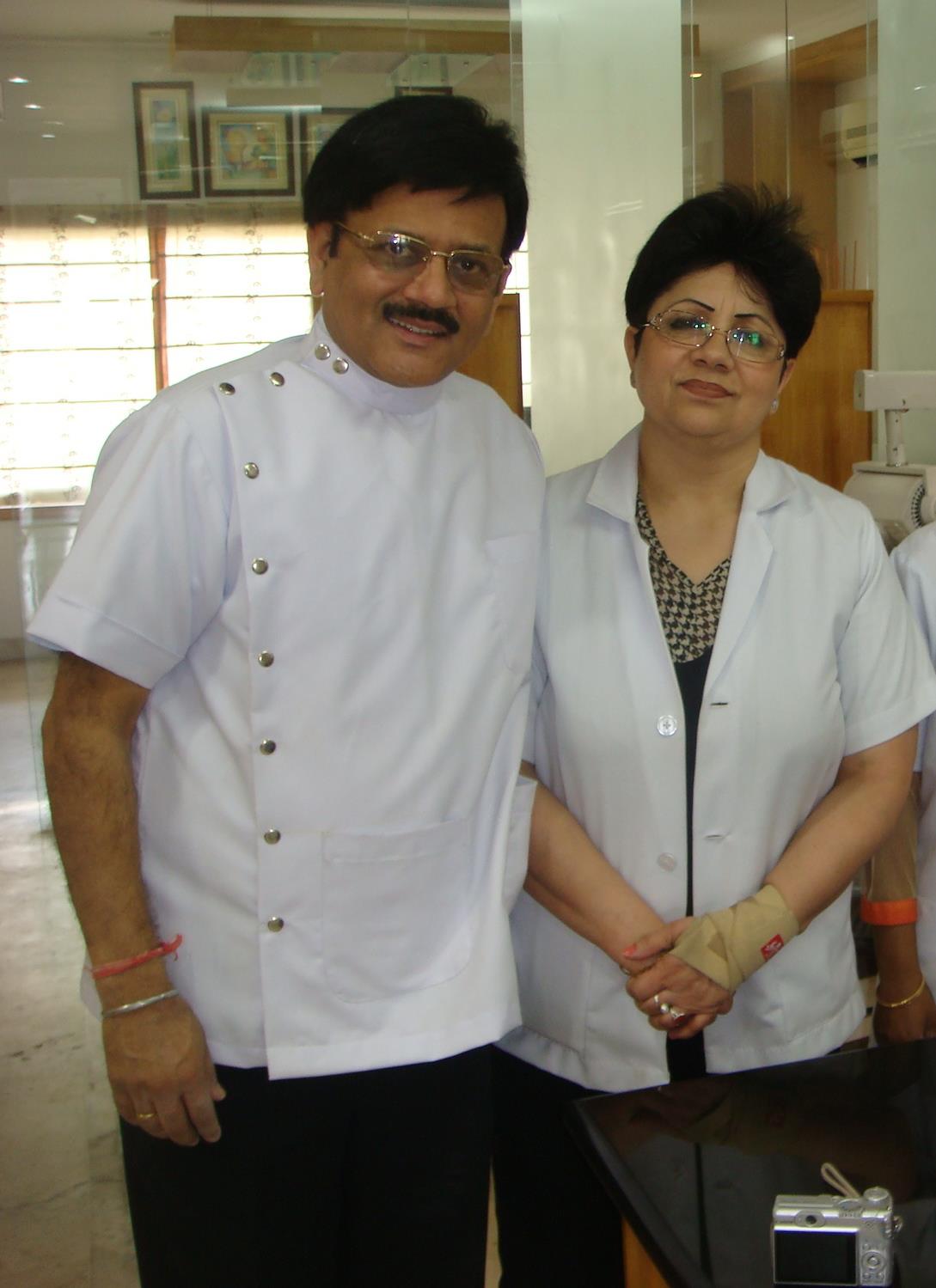 With my wife, Jyoti
Doing Clinical Products trials for P&G
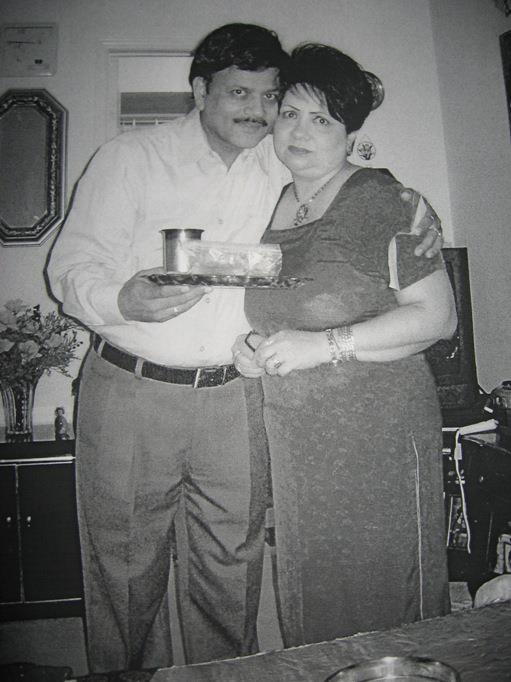 Profile-Bhushan Sood
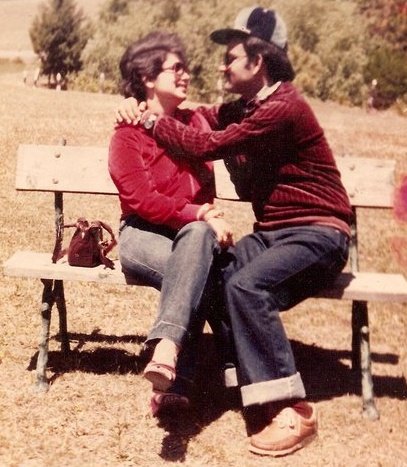 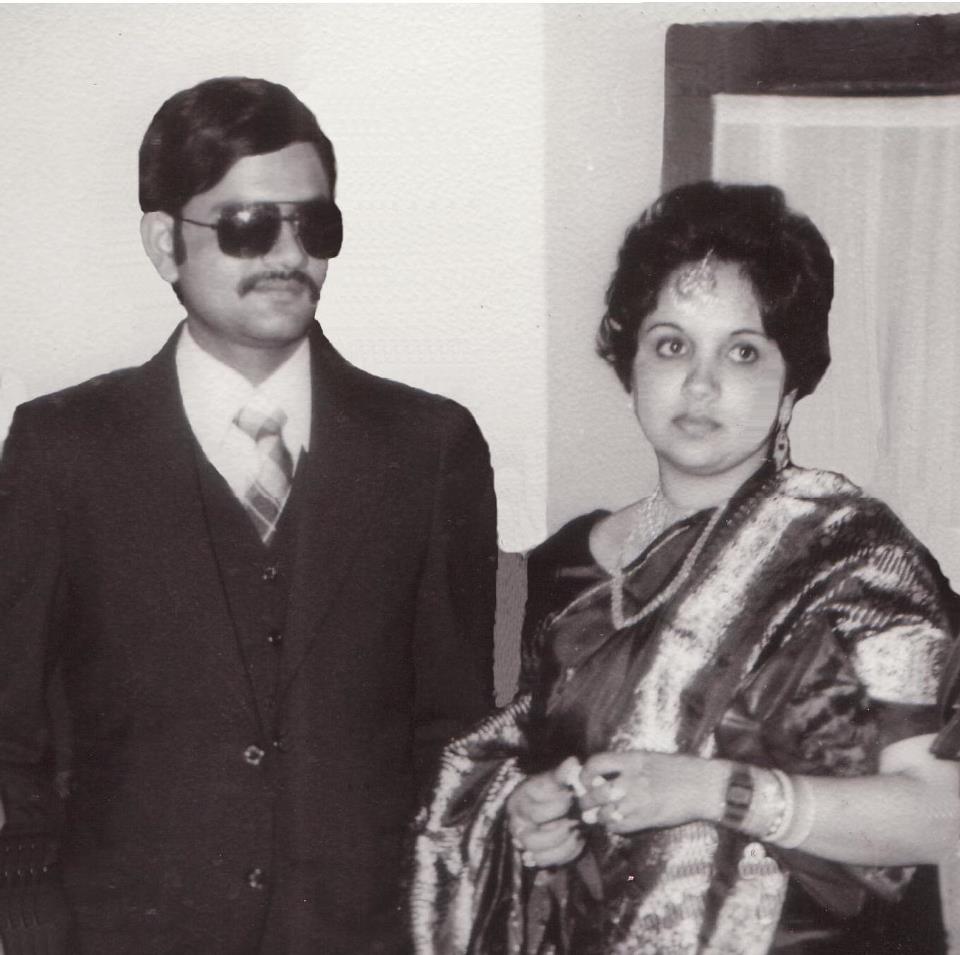 36 years of togetherness
Profile-Bhushan Sood
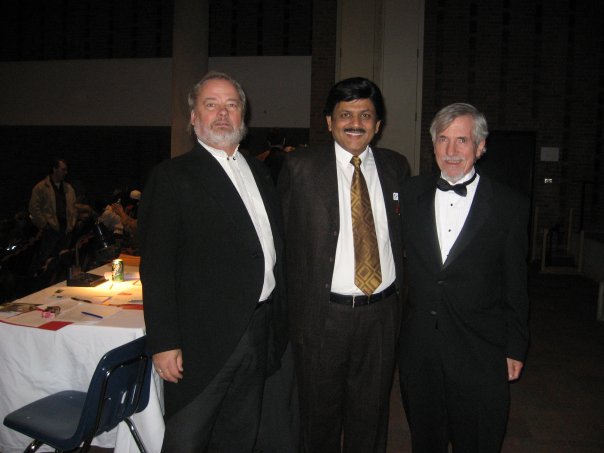 With Professors of Laurentian University
Profile-Bhushan Sood
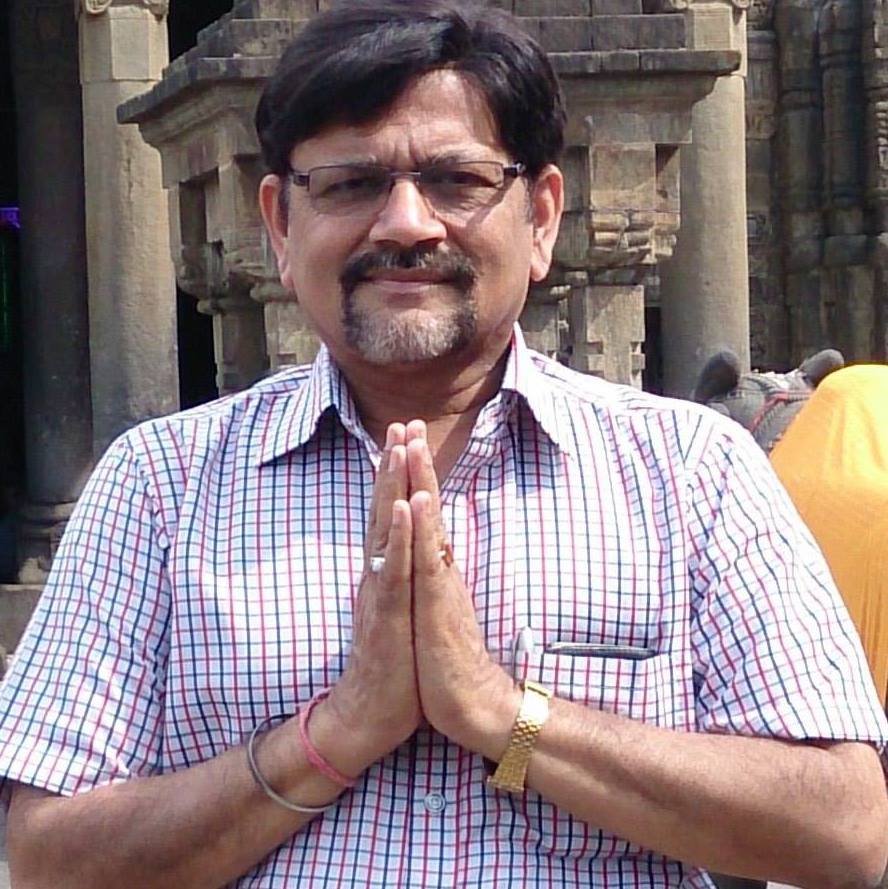 ॐ पूर्णमदः पूर्णमिदम् पूर्णात् पूर्णमुदच्यते |
पूर्णस्य पूर्णमादाय पूर्णमेवावशिष्यते ||
ॐ शान्तिः शान्तिः शान्तिः ||